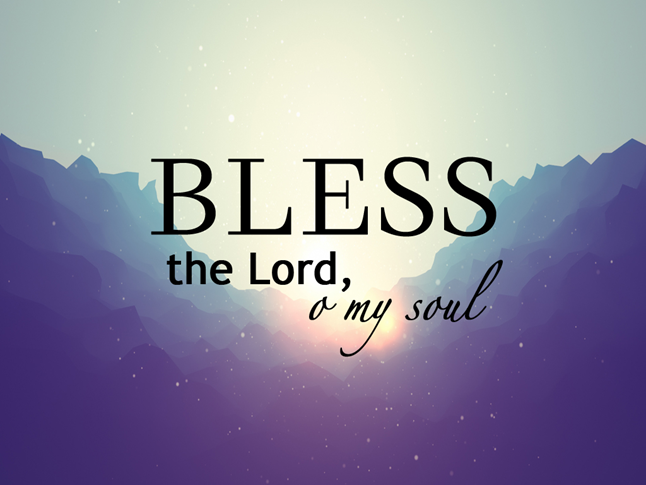 PSALM 103
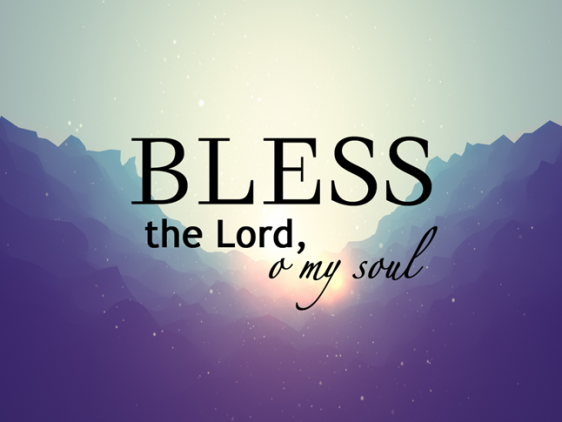 Bless the Lord for His Lovingkindness (1-5)
PSALM 103
How to Bless God
Personally – “O MY soul”
Spiritually – “O my SOUL”
Completely – “ALL that is within me”
Constantly – “FORGET NONE of His benefits”
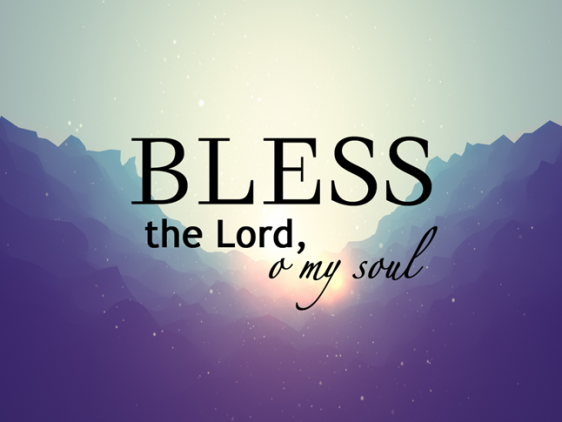 Bless the Lord for His Lovingkindness (1-5)
PSALM 103
Five Benefits from the Lord
Pardons our iniquities
Heals our diseases
Redeems our lives from the pit
Crowns us with lovingkindness and compassion
Satisfies us with good things
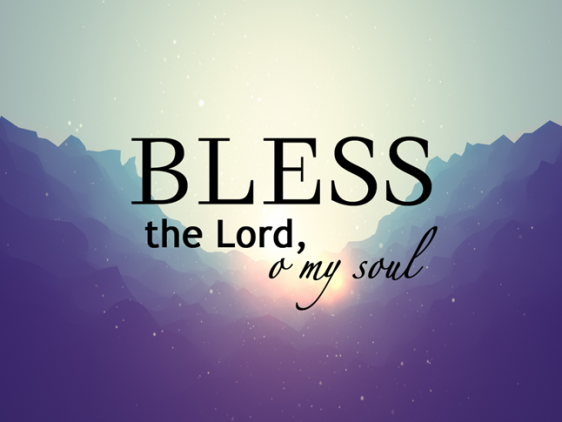 The Lord’s Lovingkindness and Our Sins (6-14)
PSALM 103
He is just and righteous, especially toward the “oppressed”!
He hasn’t dealt with us “according to our sins” nor has He “rewarded us according to our iniquities”!
He gives us life – eternal life – by forgiving our sins and removing them FAR from us!
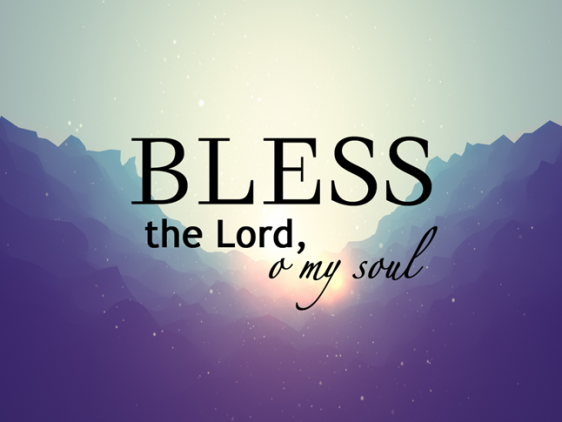 The Lord’s Everlasting Lovingkindness  (15-18)
PSALM 103
In contrast to our brief lives, the Lord is eternal and His lovingkindness is “from everlasting to everlasting”; we can count on it!
Those who reject His covenant and commandments cannot expect to receive His lovingkindness; but those who do, can!
What a promise! What motivation for us to revere Him!
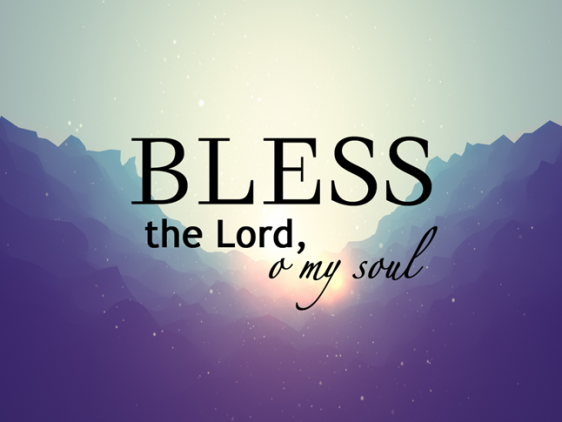 All Are Invited to Bless the Lord (19-22)
PSALM 103
David invites all of God’s creation – in heaven and on earth, physical and spiritual beings – to join him in blessing the Lord
David ends where he began: by blessing the Lord from and with his soul!